6-sinf
O‘zbek tili
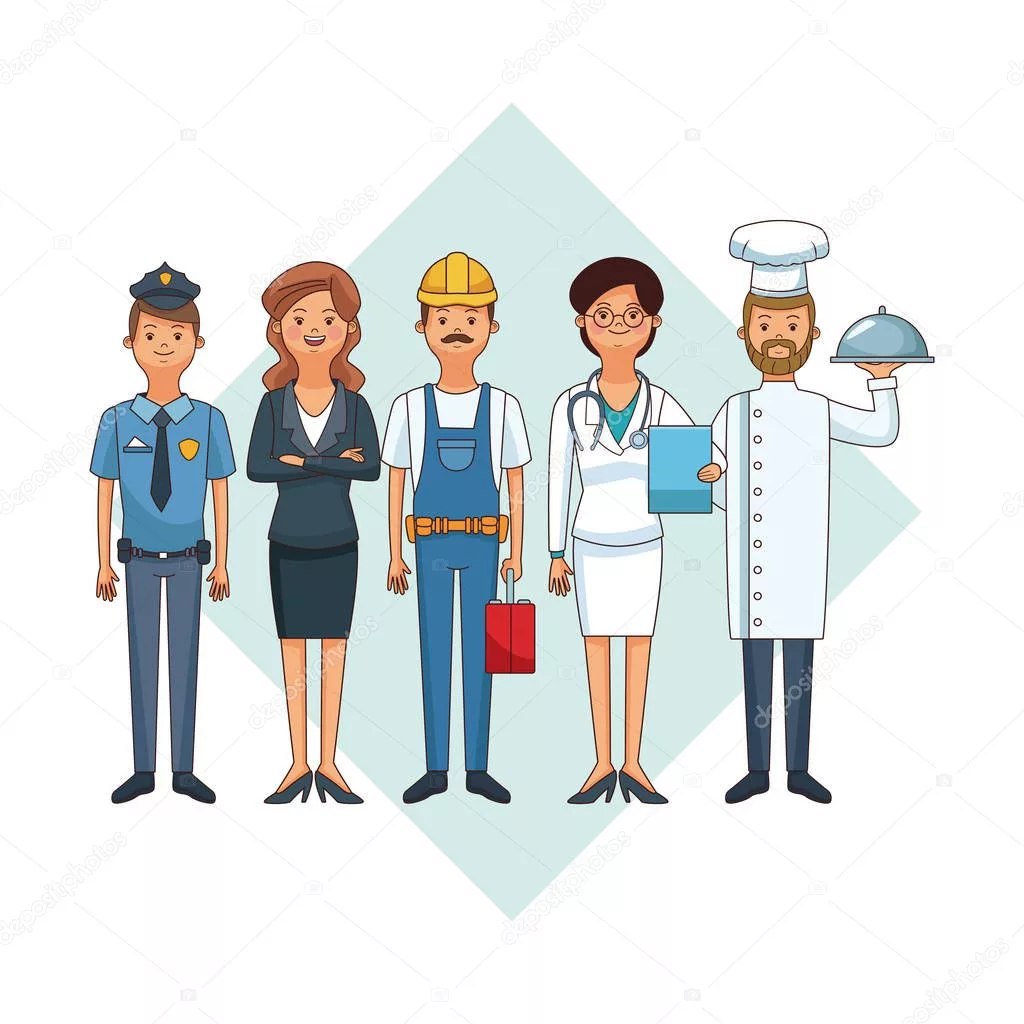 Mavzu: Kasblar                        (Kasb – hunar otlari, ularning yasalishi va qo‘llanishi)
O‘qituvchi:
To‘rayeva  Munira  
Samatovna
Turayeva Munira Samatovna. Yashnobod tumani 231-maktab.
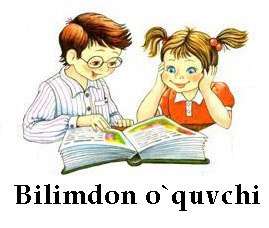 O‘tgan  darsda  berilgan  topshiriqni  tekshiramiz
1-topshiriq.
4 ta  kasbga  oid,  4 ta  hunarga  oid  gaplar  tuzing.
Kasbga  oid   gaplar
Hunarga  oid  gaplar
1. Haydovchilar  yo‘da  hushyor  bo‘lishlari  kerak.
1. Temirchilar o‘z ishlarini aytilgan muddatda yakunlashdi.
2. Sportchilarimiz  bilan  g‘ururlanamiz.
2. Biz  zardo‘zlik  hunari haqida suhbatlashdik.
3. Sotuvchi  savdo-sotiq  bilan  mashg‘ul  bo‘ldi.
3. Kashtachilik  sirlarini  o‘rganamiz.
4. Quruvchilar  baland  binolarni qurdilar.
4. Ganchkor ustalarning mehnatini  tomosha qildik.
Turayeva Munira Samatovna. Yashnobod tumani 231-maktab.
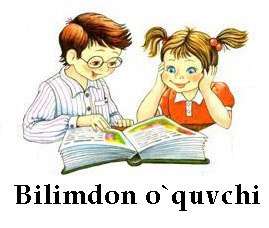 O‘tgan  darsda  berilgan  topshiriqni  tekshiramiz
2-topshiriq. 
“Hunarmand” she`rini yod oling.
Qo‘lida  cho‘tka,  moyi,
Doim ochiq chiroyi. 
Bo`yoqchi Turg‘un tog‘am,
Yetmish hunarda bekam.
Yana usta pazanda. 
Qo‘shiqchi ham sozanda.
Uning  yopgan shirmoyi, 
To‘lin  oyday  chiroyi.
Tog‘am kabi serhunar,
Bo‘lsang hunardan unar
O‘zlari xo‘p o‘qigan,
Ertak, she`rlar to‘qigan.
U bo‘yagan rom, beshik,
Tunukali tom, eshik.
Devorga  chizgan naqshi,
Qanday charaqlar yaxshi.
Bo‘yoqchi Turg‘un tog‘am 
Yetmish hunarda bekam.

 
Obid Rasul
Turayeva Munira Samatovna. Yashnobod tumani 231-maktab.
Tayanch  so‘zlar
Aktyor, shoir, tikuvchi, bastakor, hunarmand, kashtachilik.
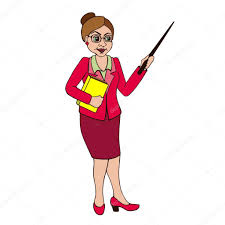 Turayeva Munira Samatovna. Yashnobod tumani 231-maktab.
Eslatma
O‘zbek  tilida 
kasb – hunar  otlari     
  -lik, -chilik qo‘shimchalari bilan  hosil  qilinadi.
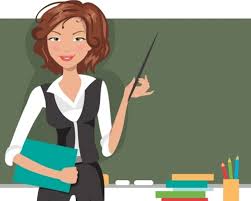 Turayeva Munira Samatovna. Yashnobod tumani 231-maktab.
Rasmlarni  kuzatamiz
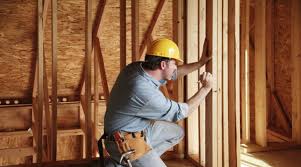 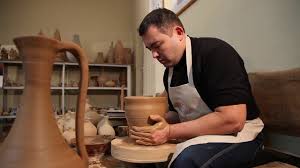 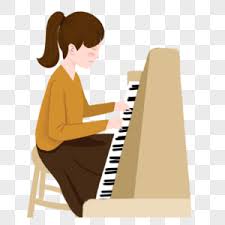 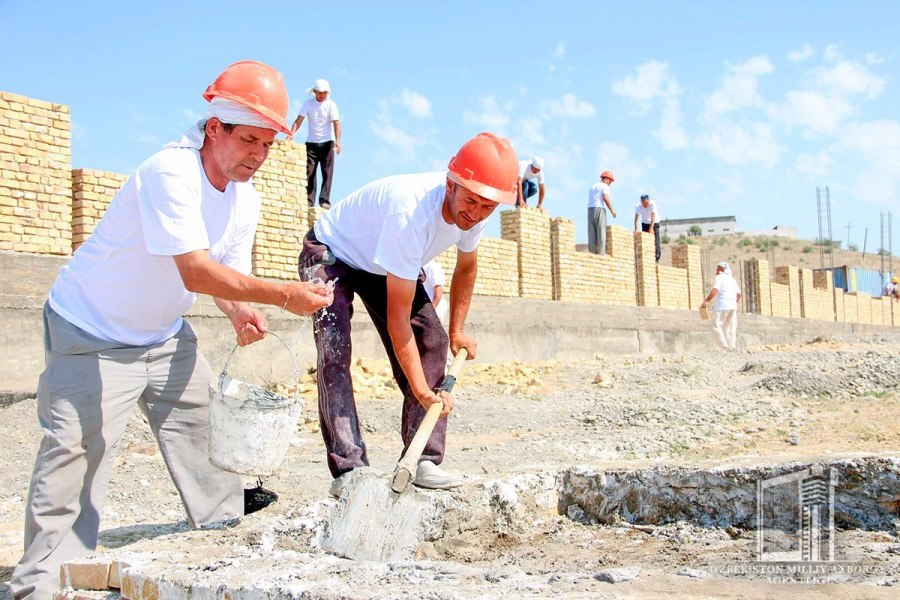 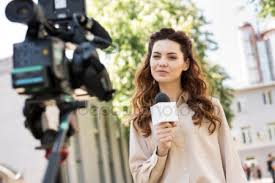 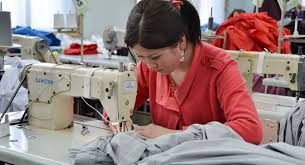 Turayeva Munira Samatovna. Yashnobod tumani 231-maktab.
Topshiriqni  tekshiramiz
Rasmlarda  quyidagi  kasb  egalari  tasvirlangan.
Duradgor
Bastakor
Kulol
Jurnalist
Quruvchi
Tikuvchi
Turayeva Munira Samatovna. Yashnobod tumani 231-maktab.
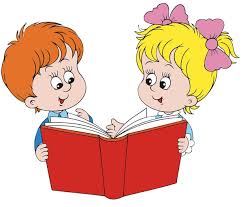 5- mashq.
Matnni  o‘qing.  Kasb-hunar  otlarini  ko‘chirib  yozing.
Zardo‘zlik   fabrikasida
	Buxoro  zardo‘zlik  fabrikasi  jahonga  mashhur.  Fabrikada  so‘zanachilik, do‘ppichilik, kashtachilik bo‘limlari  mavjud. Ularda asosan xotin-qizlar ishlaydilar. So‘zana, do‘ppi va  kashtalarning  yuzlab turlari bor. Biz darsdan keyin borib, so‘zanachilar, do‘ppido‘z va kashtachilarning  ishlarini  kuzatamiz. Menga  ko‘proq so‘zanachilarning ishlari yoqadi. Sinfdoshim Madina esa zardo‘zlikka qiziqadi.
Turayeva Munira Samatovna. Yashnobod tumani 231-maktab.
Topshiriqni tekshiramiz
Matndagi  kasb-hunar otlari
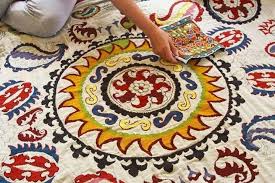 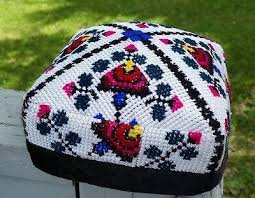 So‘zanachilik
Do‘ppido‘zlik
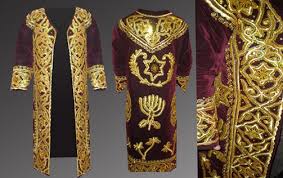 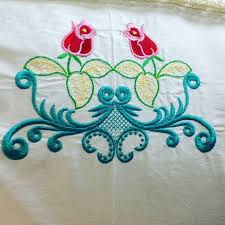 Kashtachilik
Zardo‘zlik
Turayeva Munira Samatovna. Yashnobod tumani 231-maktab.
O`ylab top
Quyidagi  kasb - hunar  egalari  qanday  vazifani  bajaradilar?
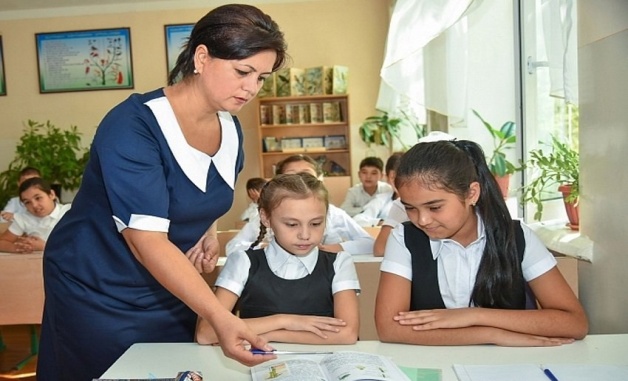 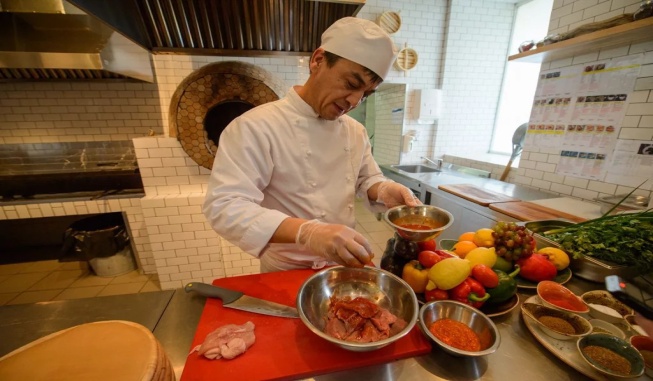 Ta`lim-tarbiya beradi
Mazali taomlar tayyorlaydi
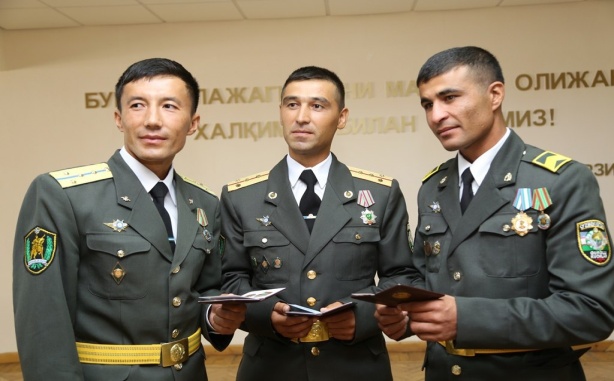 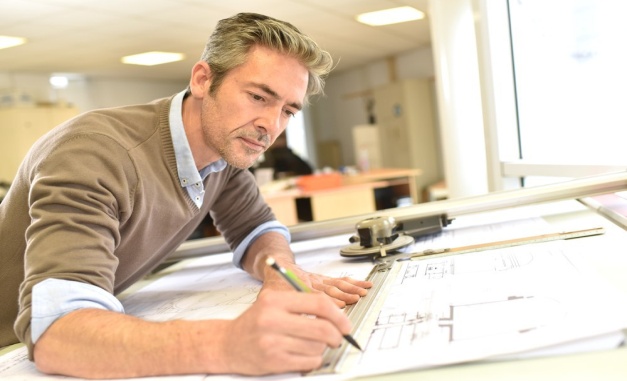 Vatanni qo`riqlaydi
Binolar loyihasini tayyorlaydi
Turayeva Munira Samatovna. Yashnobod tumani 231-maktab.
6-mashq.
Matnni  o‘qing.  Kasb-hunar  otlarini  aniqlab  yasalishini  tushuntiring.
Sinfdoshimiz Go‘zal “Eng yosh hunarmand” tanlovida g‘olib bo‘ldi. Go‘zal yoshligidan gilamdo‘zlik hunariga qiziqar edi. U opasi bilan mahallasidagi Zaynab opaga shogird tushgan. Mohir gilamdo‘z  bo‘lish uchun naqqoshlik va kashtachilikni ham bilish kerak ekan. Shuning uchun Go‘zal maktabimizdagi kashtachilik to‘garagiga ham qatnashadi. Biz bu hunarmand sinfdoshimiz bilan faxrlanamiz.
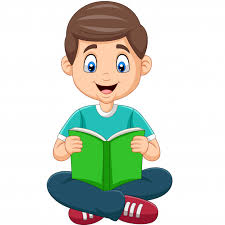 Turayeva Munira Samatovna. Yashnobod tumani 231-maktab.
Topshiriqni tekshiramiz
Gilamdo‘z+lik
Naqqosh+lik
Kashta+chilik
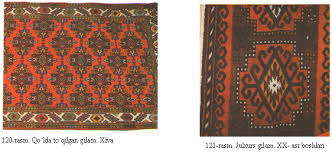 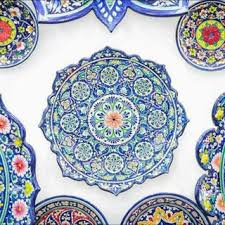 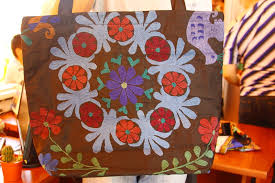 Turayeva Munira Samatovna. Yashnobod tumani 231-maktab.
4-mashq.
Berilgan so`zlarni bir-biriga bog‘lab, ilm va hunar haqida maqollar hosil qiling.
Aql
ko‘pga
Hunarli
tugar
Ilmni
kishi
ilm
mehnatsiz
Boylik
hunar
xor
bo‘lmaydi
bo‘lmas
ko‘kka
yetkazar
tugamas
egallab
yetkazar
Turayeva Munira Samatovna. Yashnobod tumani 231-maktab.
Topshiriqni   tekshiramiz
Boylik  tugar,  hunar  tugamas.
Ilmni  mehnatsiz  egallab  bo‘lmaydi.
Hunarli  kishi  xor  bo‘lmas.
Aql  ko‘pga  yetkazar, ilm ko‘kka yetkazar.
Turayeva Munira Samatovna. Yashnobod tumani 231-maktab.
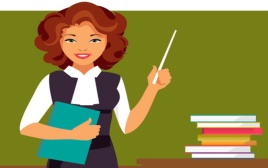 Adabiy  o‘qish
Hamma  hunar  sevimli
Hunarning  yomoni  yo‘q,
Biri  biridan  ulug‘.
O‘qitmasa  ustozlar,
Yo  bo‘lmasa  oshpazlar.
Yo  cho‘pon boqmasa qo‘y,
To‘qimasa  to`quvchi.
Rol o‘ynamasa aktyor,
Qo‘shiq yozmasa shoir.
Biri bo‘lmasa agar,
Yo tikmasa tikuvchi.
Quruvchilar qurmasa,
Sportchi yugurmasa…
Davolamasa doktor, 
Novvoylar non yopmasa.
Yo dehqon yer chopmasa,
Bastakor yozmasa kuy.
Kitob bitmasa noshir,
Kasblar ko‘p, xullas  kalom.
Sanab bo‘lmas nomma-nom.  
O‘ylang, hayot ne bo‘lar?!
Biri biriga eshdir,
Shu sabab ishlar “besh”dir.
Yigitga oz  yetmishi,
Yuz hunarli - er kishi.
Yoshlik yugurib o‘tar,
kasb egallang, yosh do‘stlar!
Turayeva Munira Samatovna. Yashnobod tumani 231-maktab.
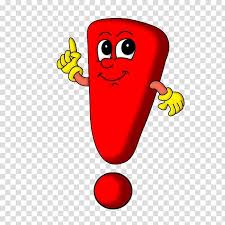 Topshiriq
She’rni  o‘qing. Unda  keltirilgan  kasb-hunar  otlarni  aniqlang.
O‘qituvchi
Oshpaz
Doktor
Novvoy
Dehqon
Bastakor
Cho‘pon
To‘quvchi
Aktyor
Sportchi
Quruvchi
Tikuvchi
Qo‘shiqchi
Shoir
Turayeva Munira Samatovna. Yashnobod tumani 231-maktab.
Lug‘at
Gilamdo‘zlik – ковроделие 

Bastakor – композитор 

Oshpaz – повар 

Naqqoshlik -  живописное дело
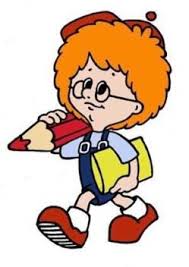 Turayeva Munira Samatovna. Yashnobod tumani 231-maktab.
Uyga topshiriq
Kasb-hunar  otlari ishtirok  etgan  kichik matn  tuzing.
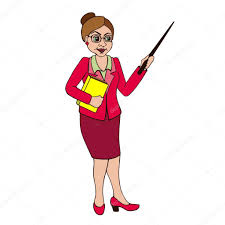 Turayeva Munira Samatovna. Yashnobod tumani 231-maktab.